Workplace health promotion through 
lifestyle interventions
Prof. dr Jelena Helen Cvejić
Assist. MPharm Darija Sazdanić
Department of Pharmacy, Faculty of Medicine, University of Novi Sad, Serbia
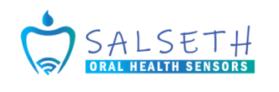 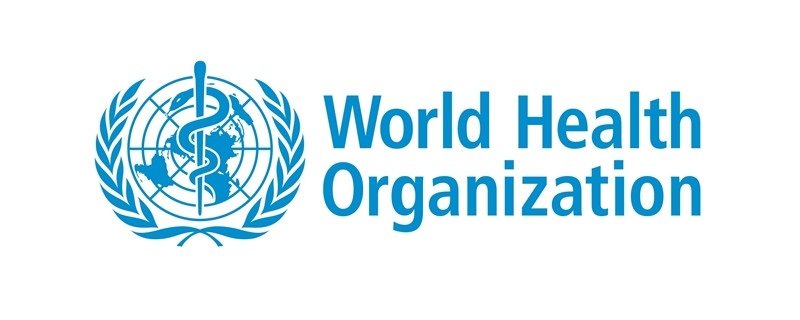 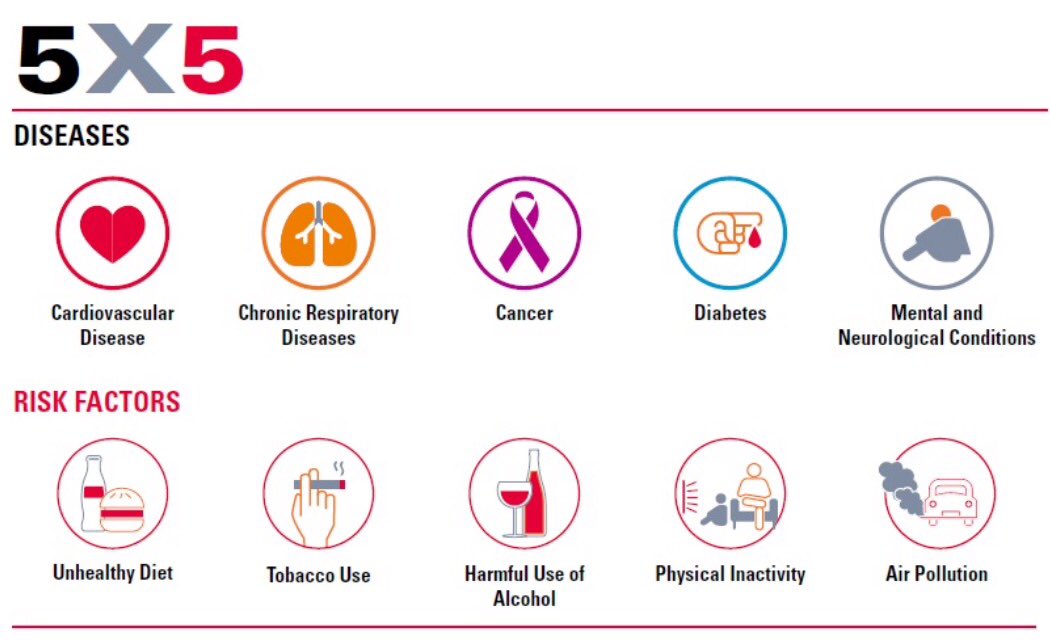 Global epidemic
2018 report
NCD - the leading causes of 
death & disability worldwide

41 million of the 55 million global deaths 
in 2019 – due to NCDs

Unhealthy diet & physical inactivity
leading global risks to health
among the main NCD risk factors

Physical inactivity - 4th risk factor for global mortality
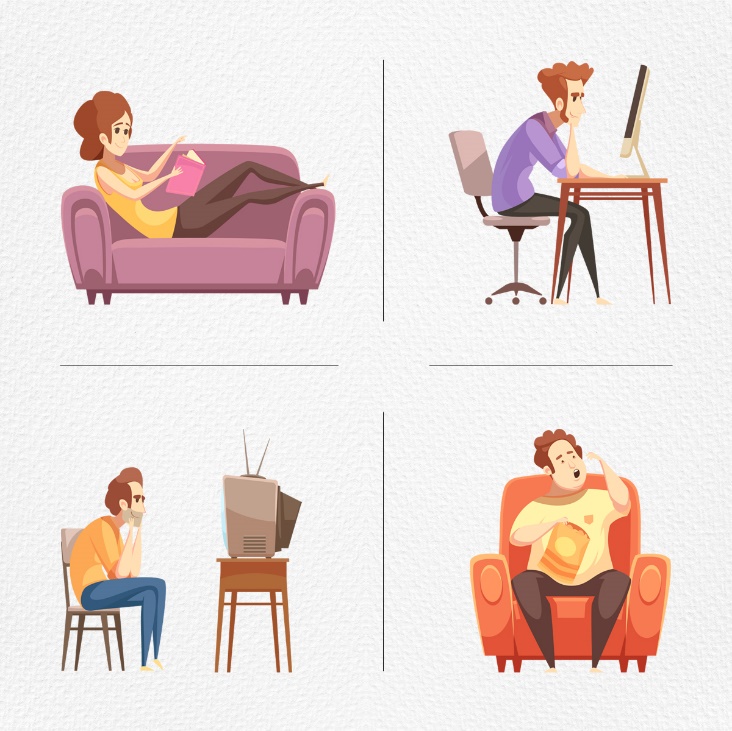 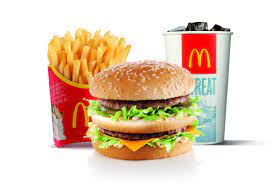 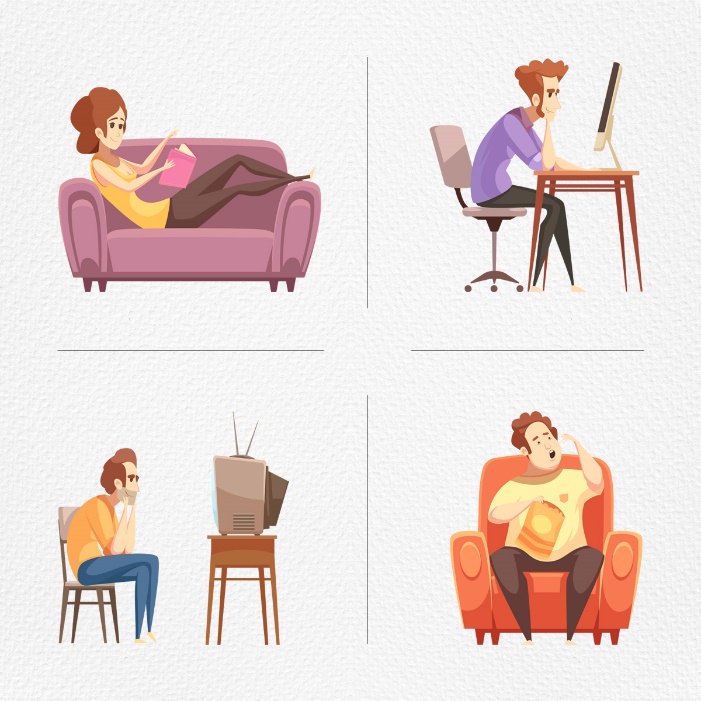 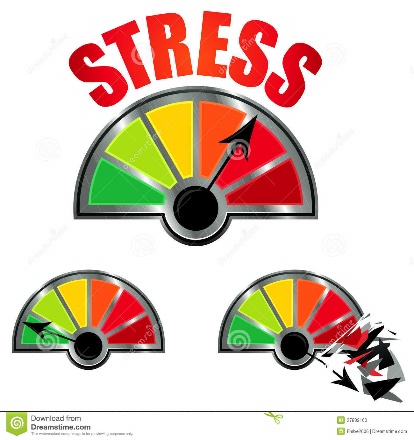 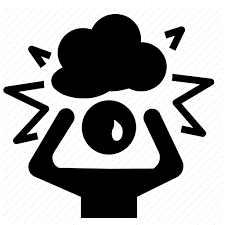 risk factors
Lifestyle
The modern lifestyle working population
NCD
output
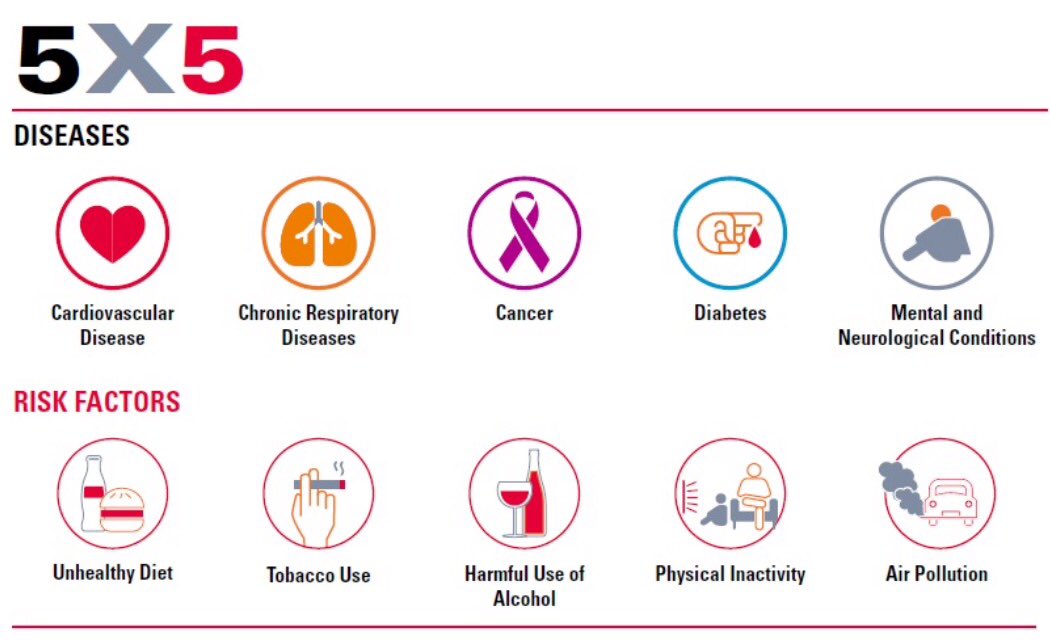 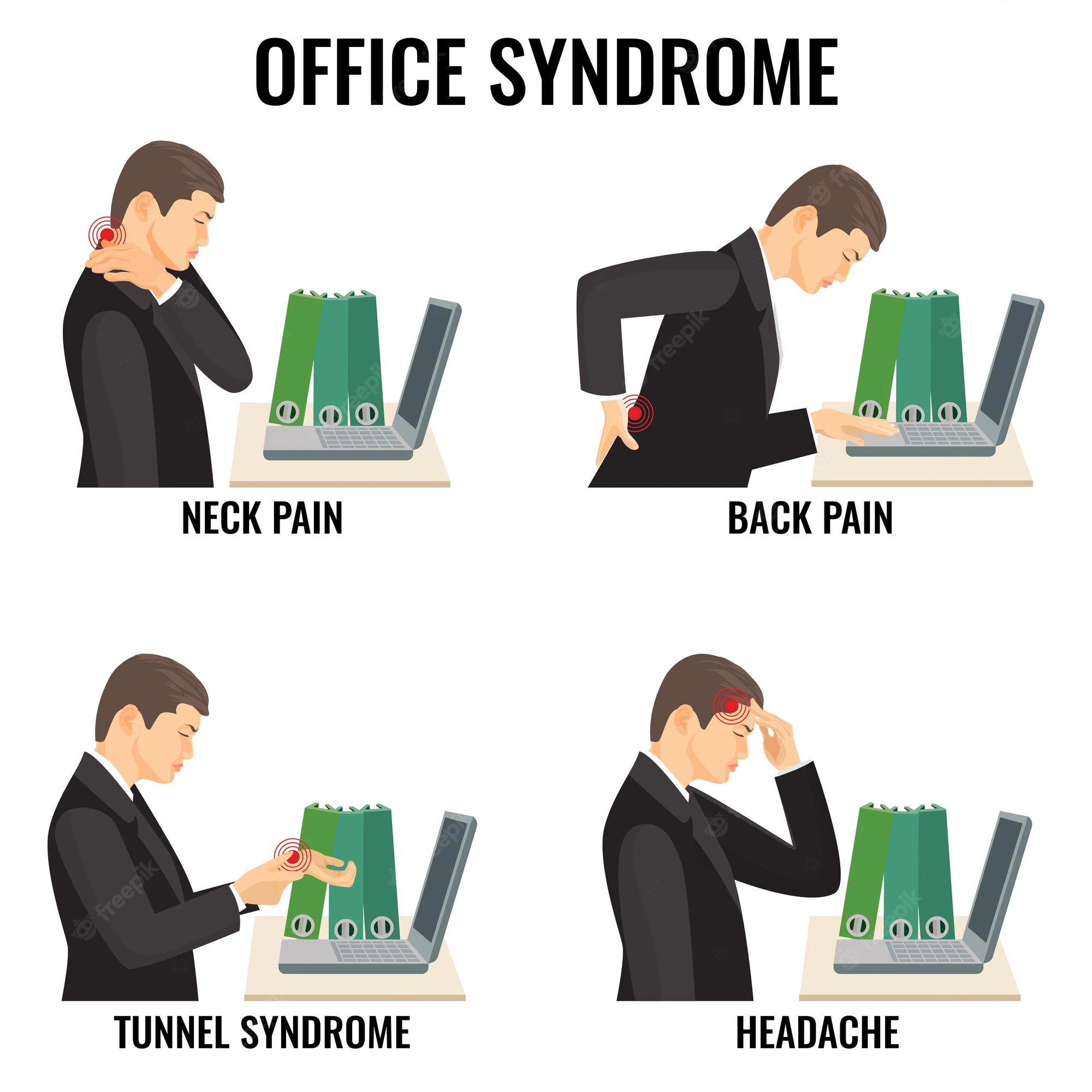 office-work 
computer
‘office syndrome’
back-neck-muscles pain
headaches, lethargy
chronic fatigue, burnout
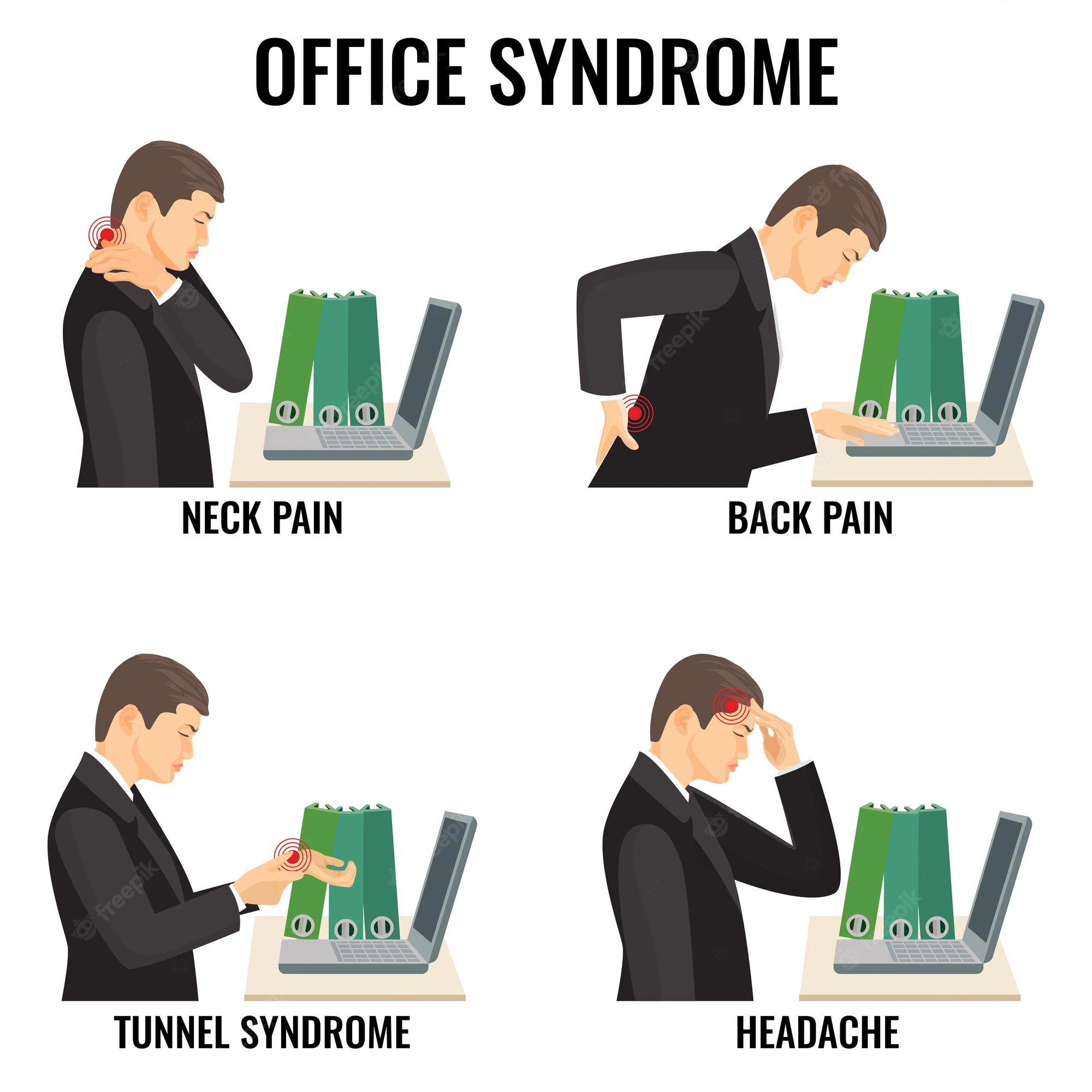 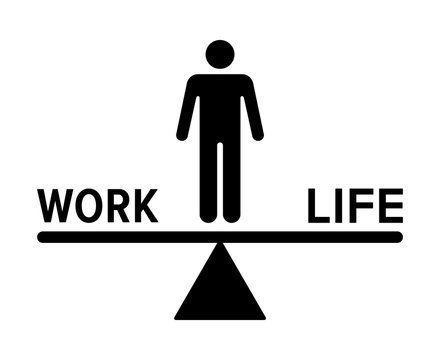 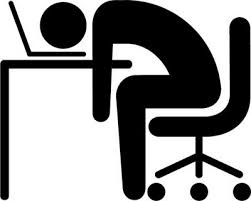 not defined working hours
"online" work, home-office
contributes to the "burnout" syndrome
disturbed life balance & healthy habits 
disrupted circadian rhythm
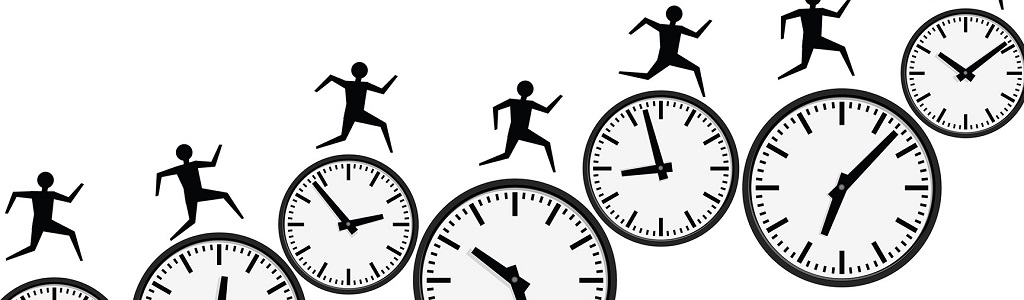 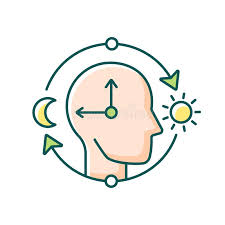 health risks increase
sedentary time
111 min  2 years
Lifestyle – working population
short intervals of a sedentary lifestyle can cause 
muscle loss
reduced aerobic capacity
fat deposition
low-level systemic inflammation
NCD development
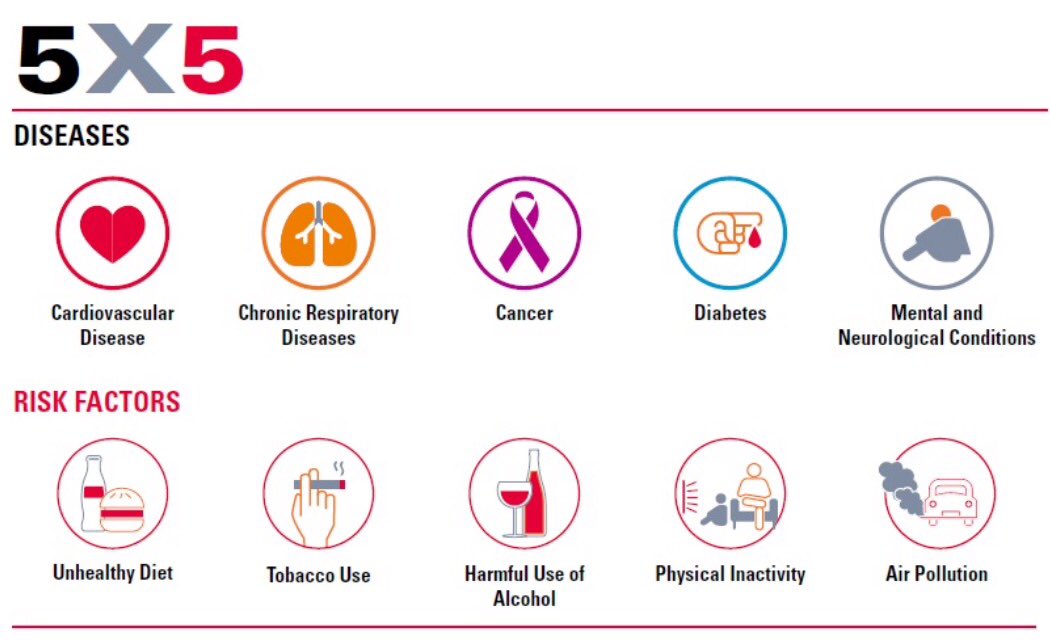 Haß U, Herpich C, Norman K: Anti-inflammatory diets and fatigue. Nutrients 11(10): 2315, 2019.
Lifestyle interventions
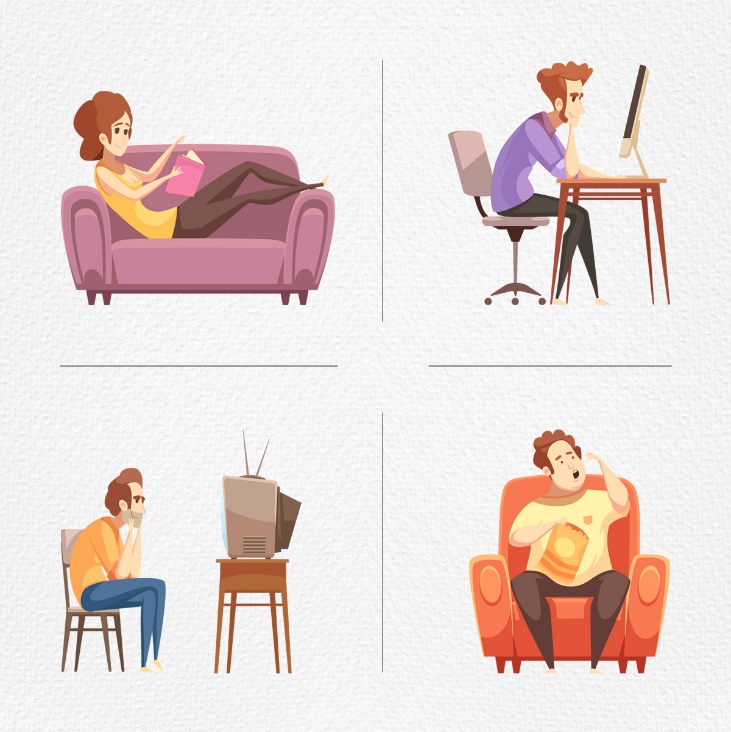 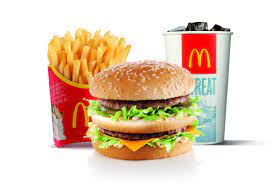 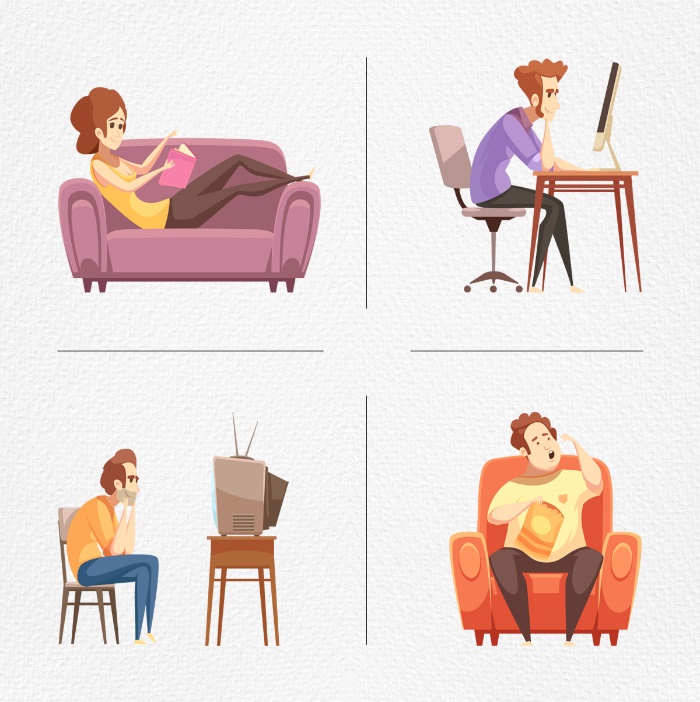 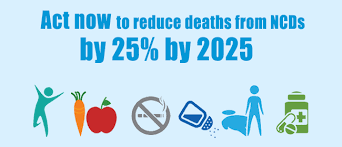 85% of chronic diseases                                 caused by 
unhealthy lifestyle choices
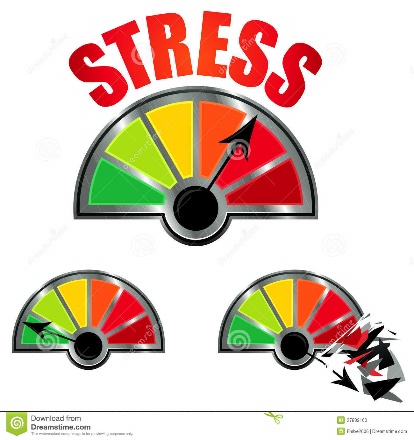 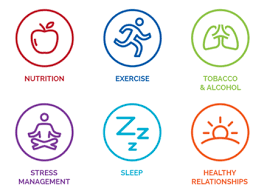 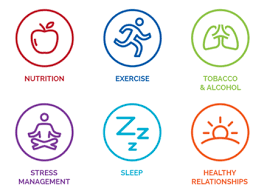 80% of
heart disease
stroke
T2 diabetes
40% of cancer
could be prevented 
with 
improvements to 
DIET & LIFESTYLE
Lifestyle Medicine
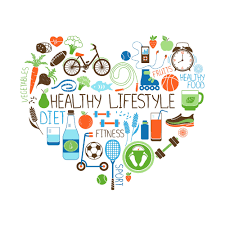 Chronic diseases don’t develop overnight
No sharp borders between health and chronic disease
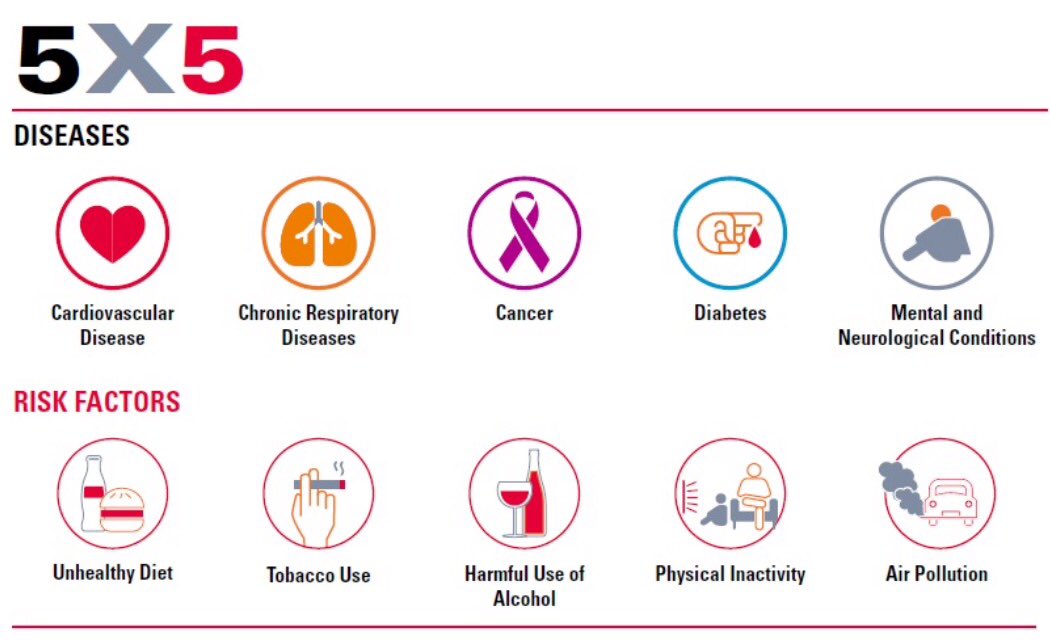 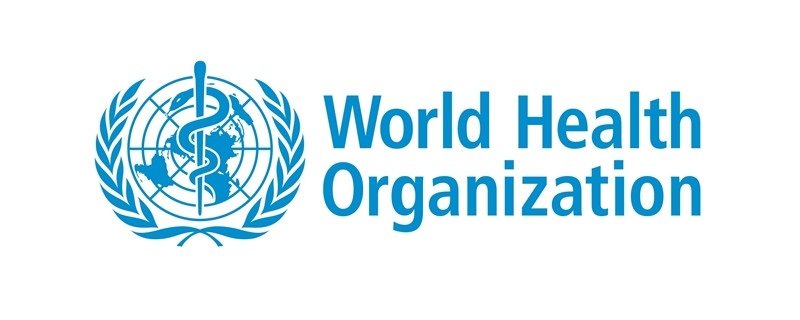 DFLY – Years lived without major chronic diseases
type 2 diabetes, coronary heart disease, stroke, cancer, asthma, chronic obstructive pulmonary disease COPD, heart failure, dementia
up to 
+6       DFLY        0

+9       DFLY        0
min.2

max.
0 
risk factors
risk factors
Healthy lifestyle factors
16 lifestyle profiles studies
4 associated with the longest DFLY
BMI < 25 + min 2 :  physical activity
never smoking, moderate alcohol cons.
DFLY
Lifestyle & Disease-free Life years
Study results suggest 
a consistent association 
both in men & women
2020 JAMA Intern Med. Nyberg IF18.65 https://pubmed.ncbi.nlm.nih.gov/32250383/
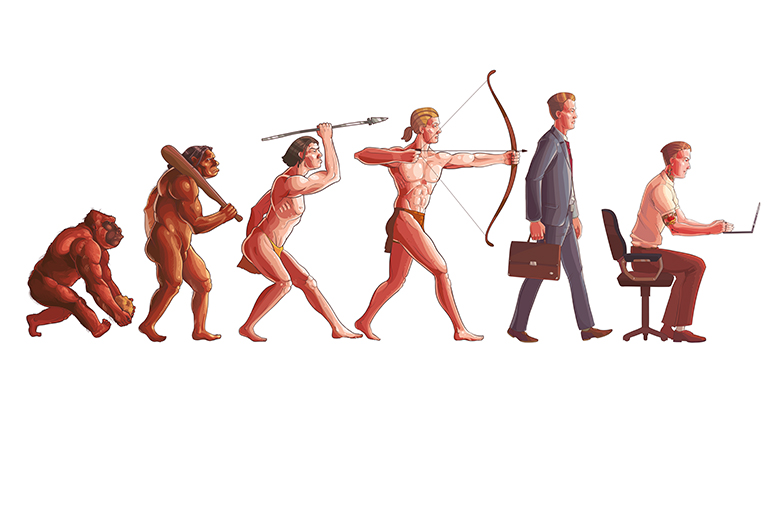 physical, mental and social health of employees
WORK ENVIRONMENT
DIRECT IMPACT
WHO strategy for the 21st century prioritizes health promotion programs using social environments such as the WORKPLACE.
Why workplaces ? 
most adults spend a great part of their time 
everyday behavior - becoming a pattern  
ideal setting to provide healthy lifestyle strategies & programs
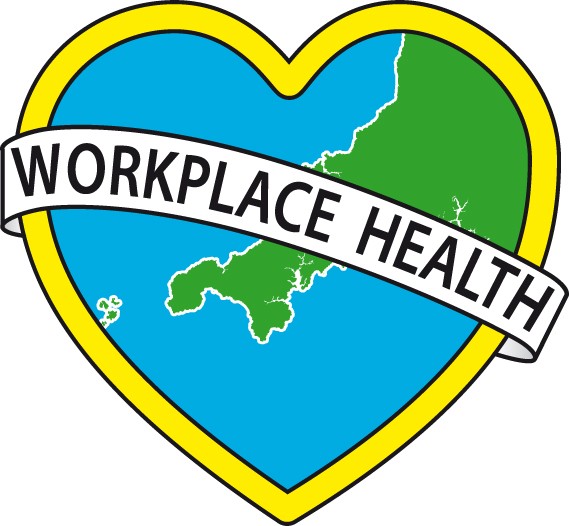 Workplace health promotion
The Luxembourg Declaration defines workplace health promotion as 
"the combined efforts of employers, employees and society to improve the health and well-being of people at work".
“Well-implemented workplace health promotion can lead to an improved working environment and reduced absenteeism.“ EU Agency for Safety and Health at Work
https://op.europa.eu/en/publication-detail/-/publication/ebba16aa-b224-4042-90e9-593fbf363200/language-en.
https://www.enwhp.org/resources/toolip/doc/2018/05/04/luxembourg_declaration.pdf
https://osha.europa.eu/sites/default/files/motivation-employers.pdf
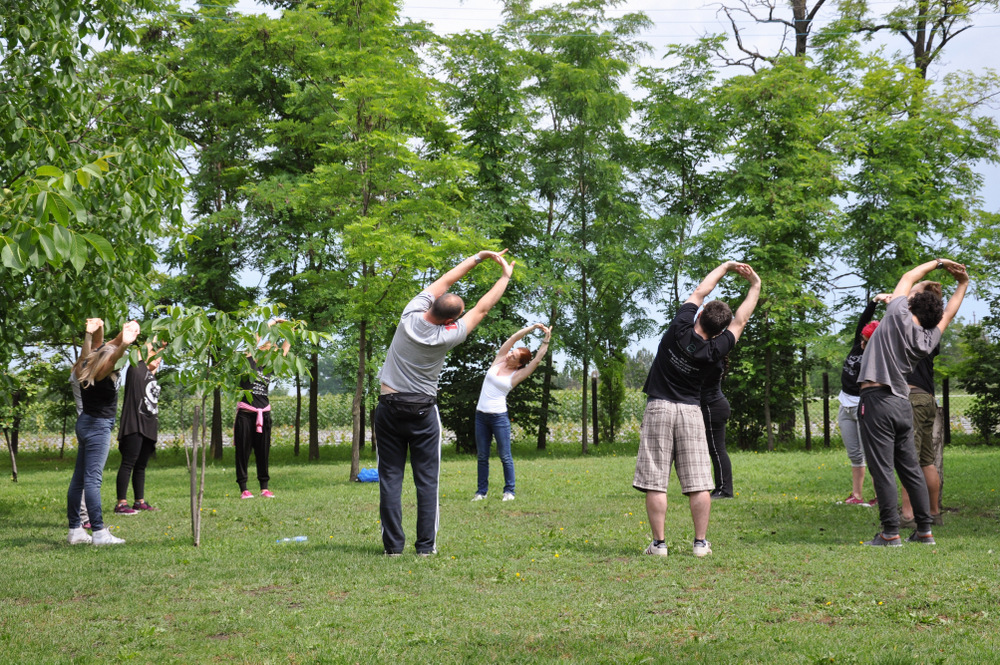 health & productivity employees
IMPACT
workplace health promotion interventions
worldwide recognized
nutrition 
exercise
company economy
reported to 
EU Commission
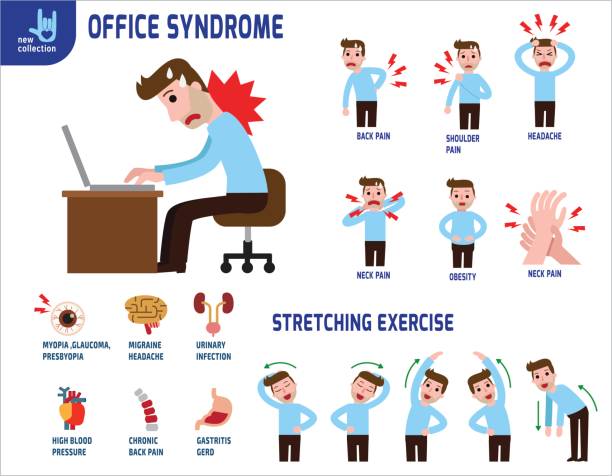 WHP ASPECTS to be included
Workplace health promotion - WHP
EXERCISES - short intervals physical exercises during the working day improve overall psycho-physical status.
NUTRITION - adequate workplace nutrition improves cognitive performance and employee’s well-being
BREATHING - breathing techniques interventions enhance mental balance and general health
SLEEPING – proper sleep schedule improves immune system function, improves productivity, presenteeism while reducing sick leave, and work-related burnout
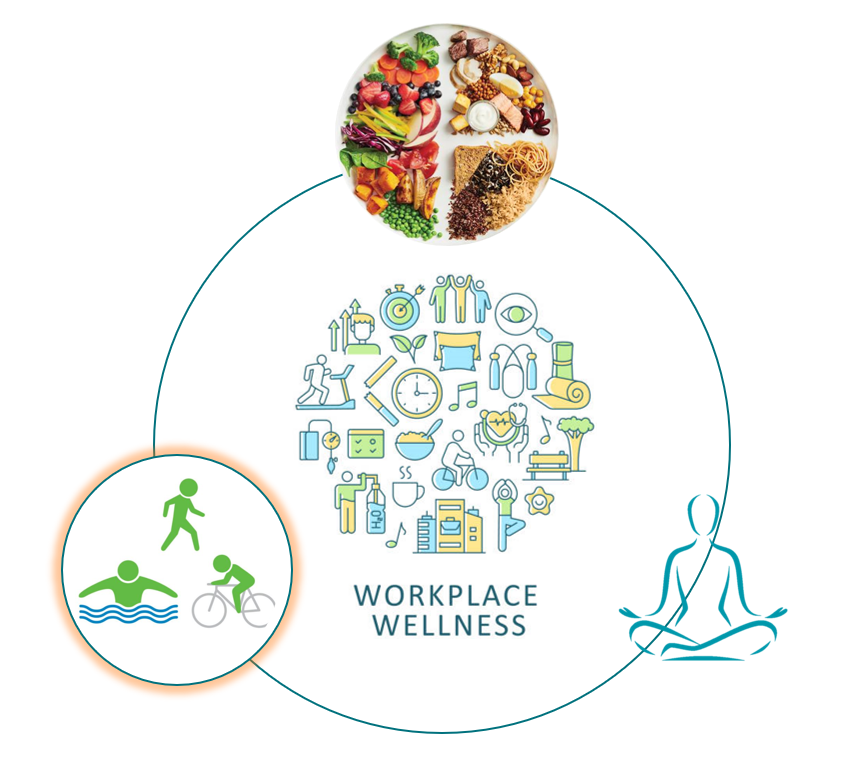 https://www.apfisio.pt/wp-content/uploads/2018/08/Physical-Activity-at-the-Workplace.pdf
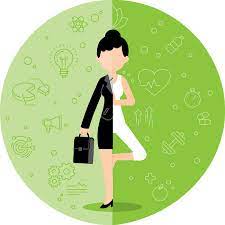 Added value for companies
Scientific principle
Interventions of proven effectiveness
care for employee
productivity and efficiency
the image of the company
Healthy food
Physical activity
Breathing exercises
Stress & sleep management
employee absenteeism
costs related to employee turnover and health
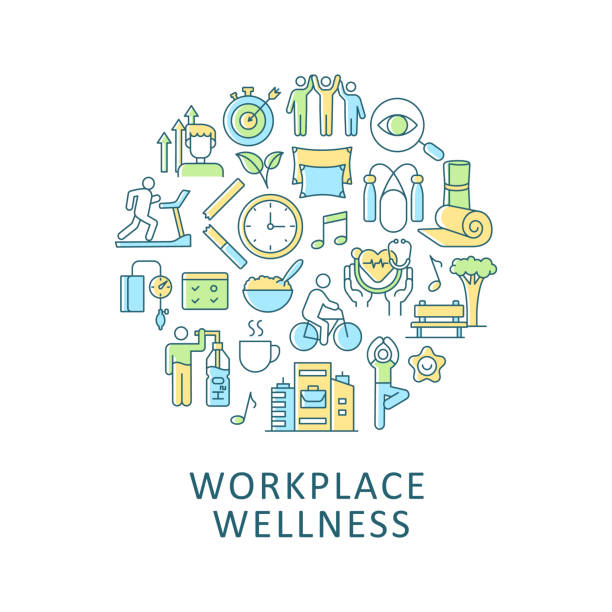 WHP - Results
incorporating world trends into its business
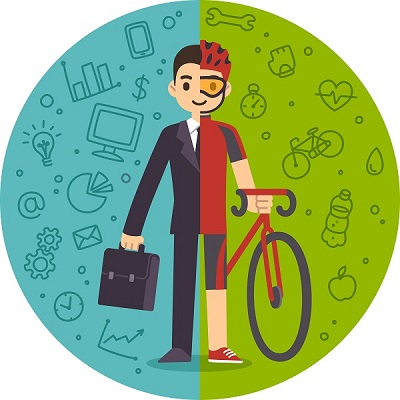 Added value for employees
Lifestyle changes
general psycho-physical condition
motivation and satisfaction for work
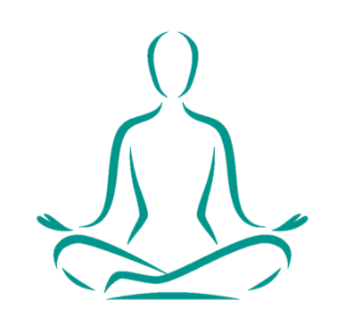 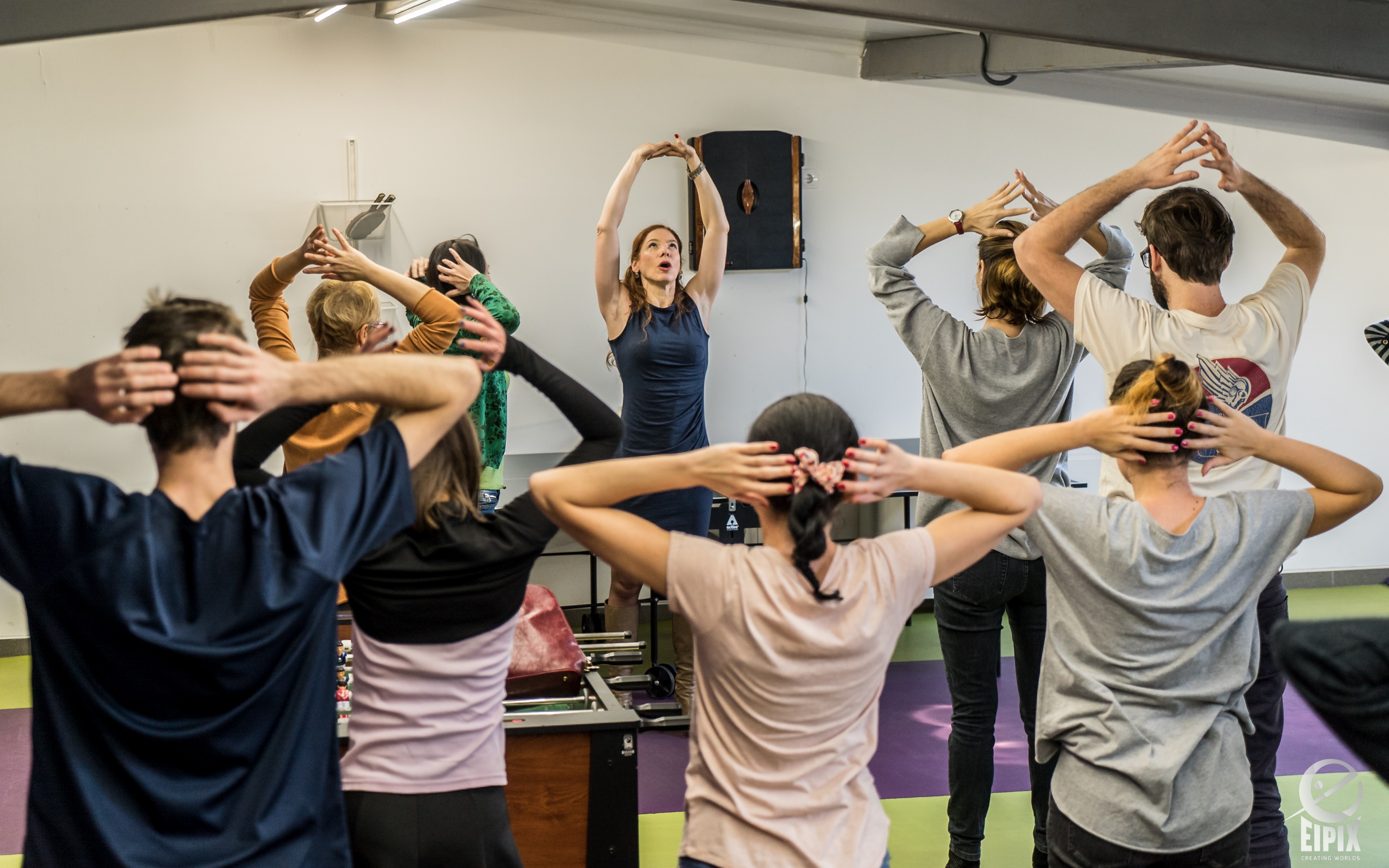 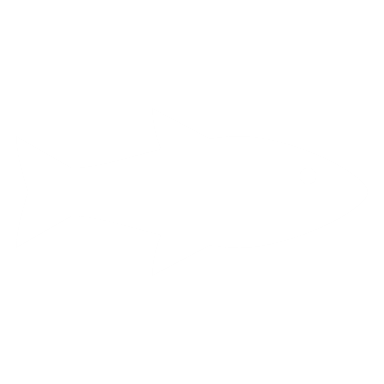 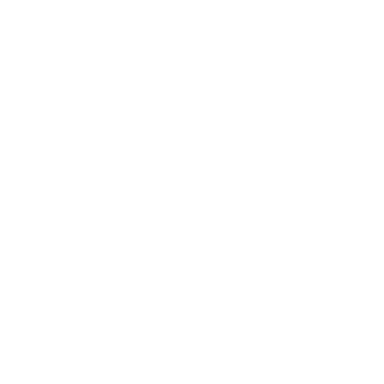 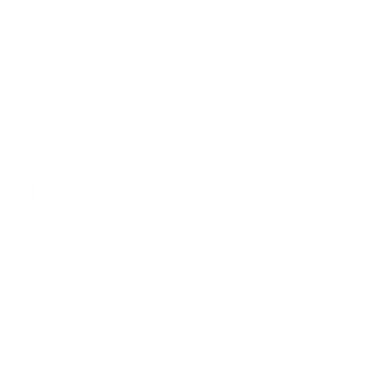 daily stress
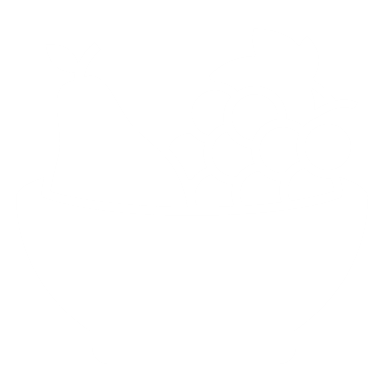 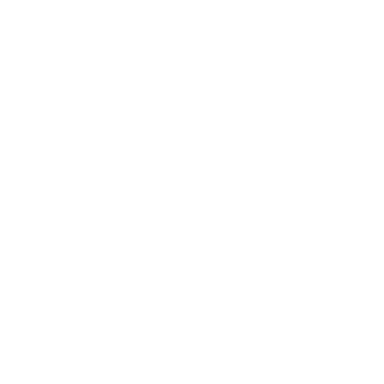 improved health at the workplace
prevention of "burnout" syndrome and chronic fatigue
Hawkins, O'Garro, & Wimsett, 2009
https://pubsonline.informs.org/doi/abs/10.1287/mnsc.2017.2883
Song, Zirui, and Katherine Baicker. "Effect of a workplace wellness program on employee health and economic outcomes: a randomized clinical trial." Jama 321.15 (2019): 1491-1501.
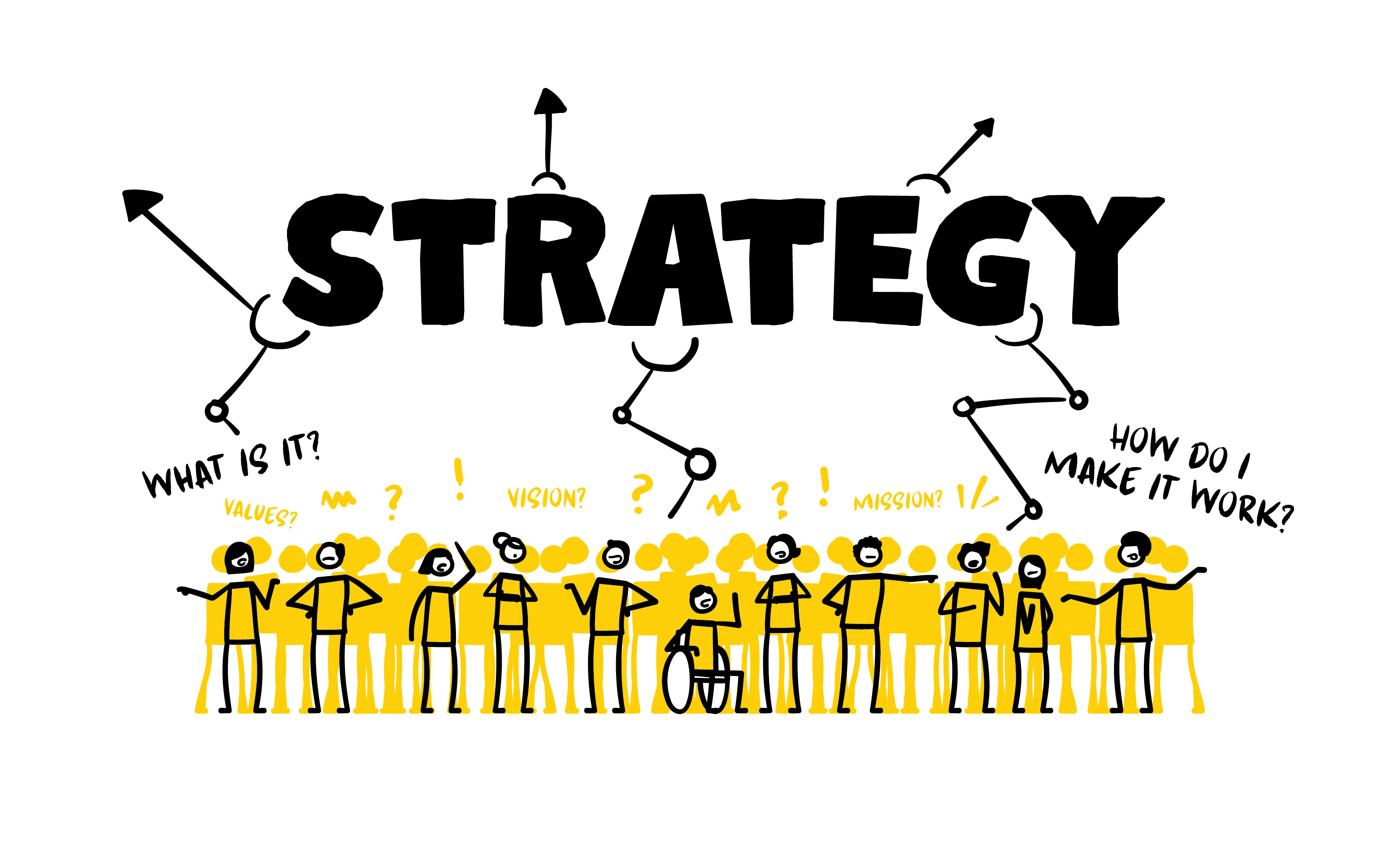 Current situation
Simple concept application
Successful 
implementation strategies
participation rates often < 50%
attracted mostly employees adhering to  
healthier lifestyle
Easy access to content
flexible approach 
various communication channels
increasing motivation
stakeholders' involvement
education
WHP - Implementation
program benefits 
effects on lifestyle changes
health policies 
workplace environment
improve employee well-being
increase operational productivity
improve economic value
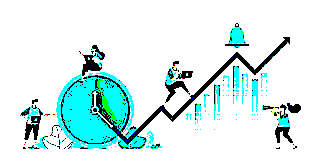 Interventions success depends on
Companies
stakeholders
program structure
management employee organization …
Employee with good health: 
more likely to be at work 
perform well
remain with an employer
Quality of 
mental & physical form 
productivity
*
providers
30 highly educated employees:

53% Healthy & very healthy eating
40% Unhealthy + very unhealthy eating 
Not sure about eating habits at work - 7%
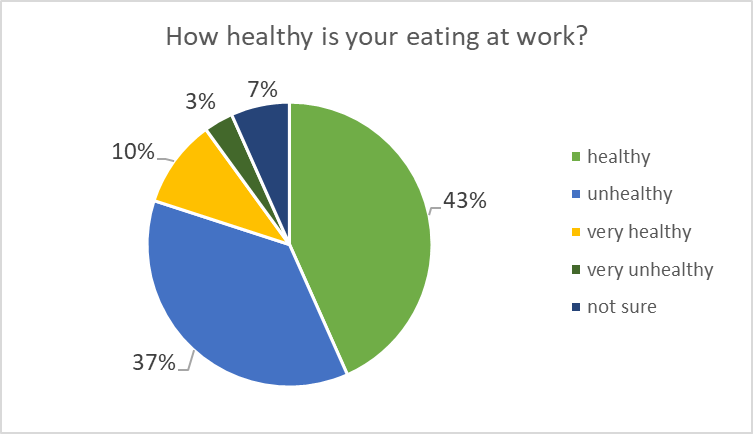 Workplace nutrition
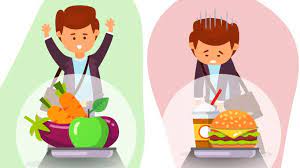 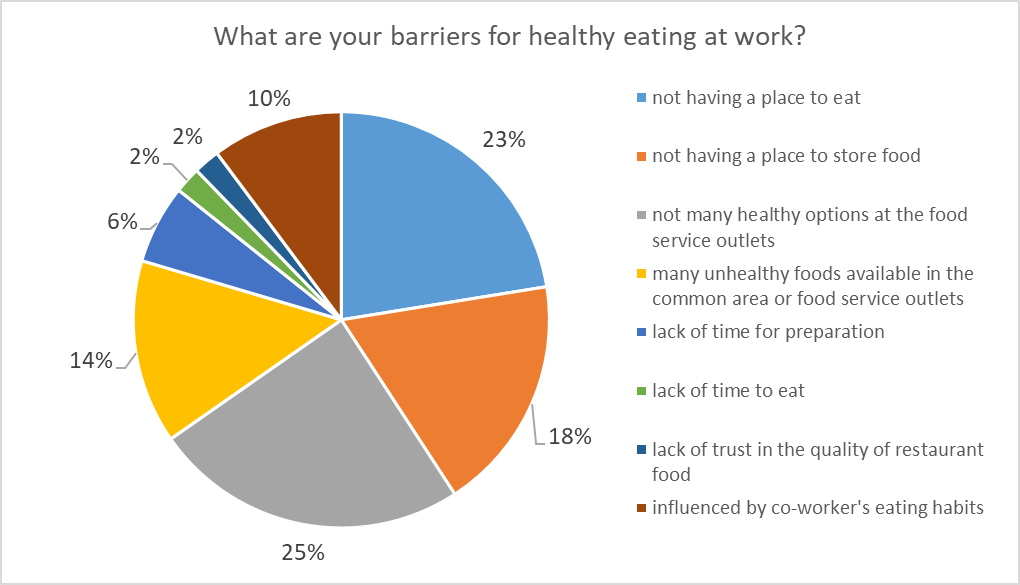 41% Lack of suitable PLACE
39% Availability healthy/unhealthy options 
10 % Environment / co-workers
8% Lack of time
Workplace nutrition
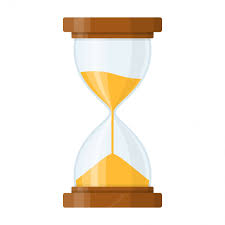 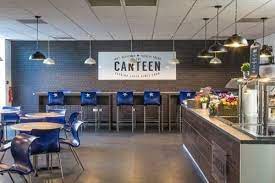 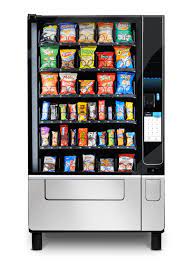 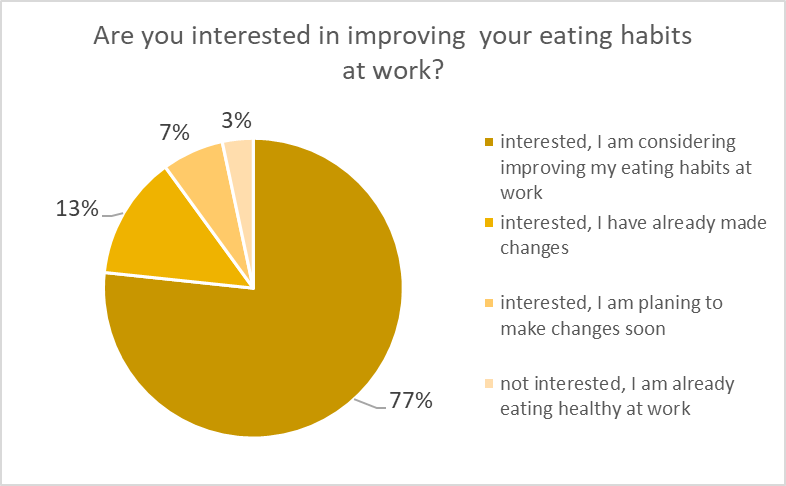 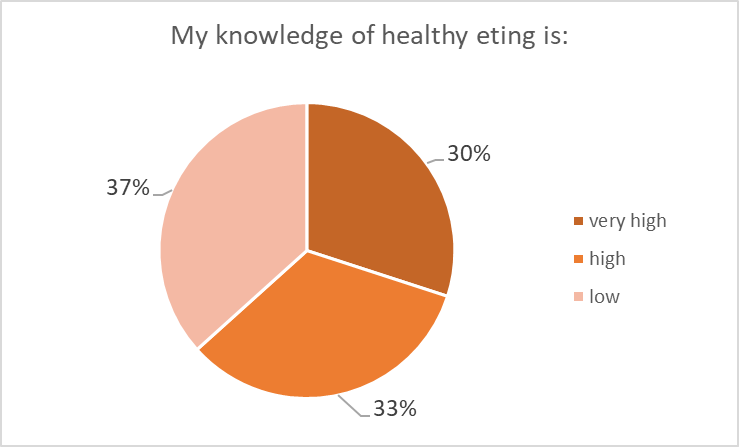 Workplace nutrition
ALL respondents are interested to improve habits
Interventions are HIGHLY recommended
Need for EDUCATION
Education will improve habits
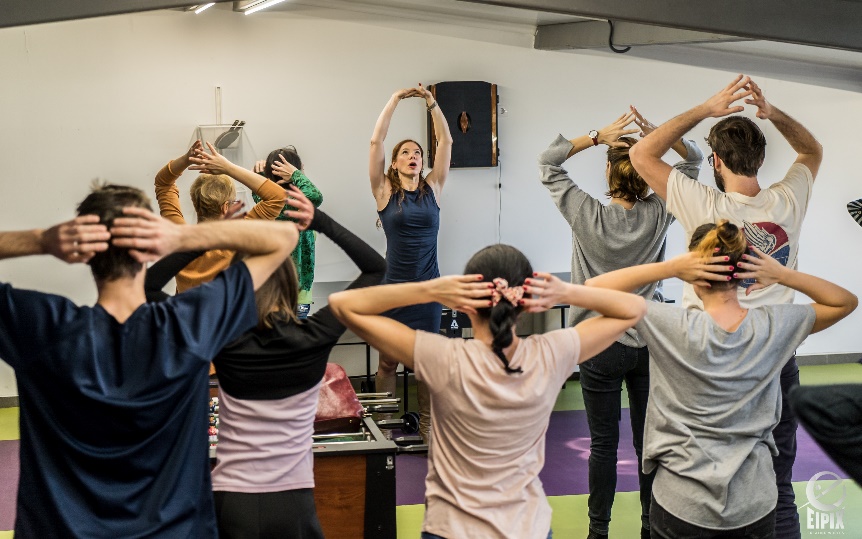 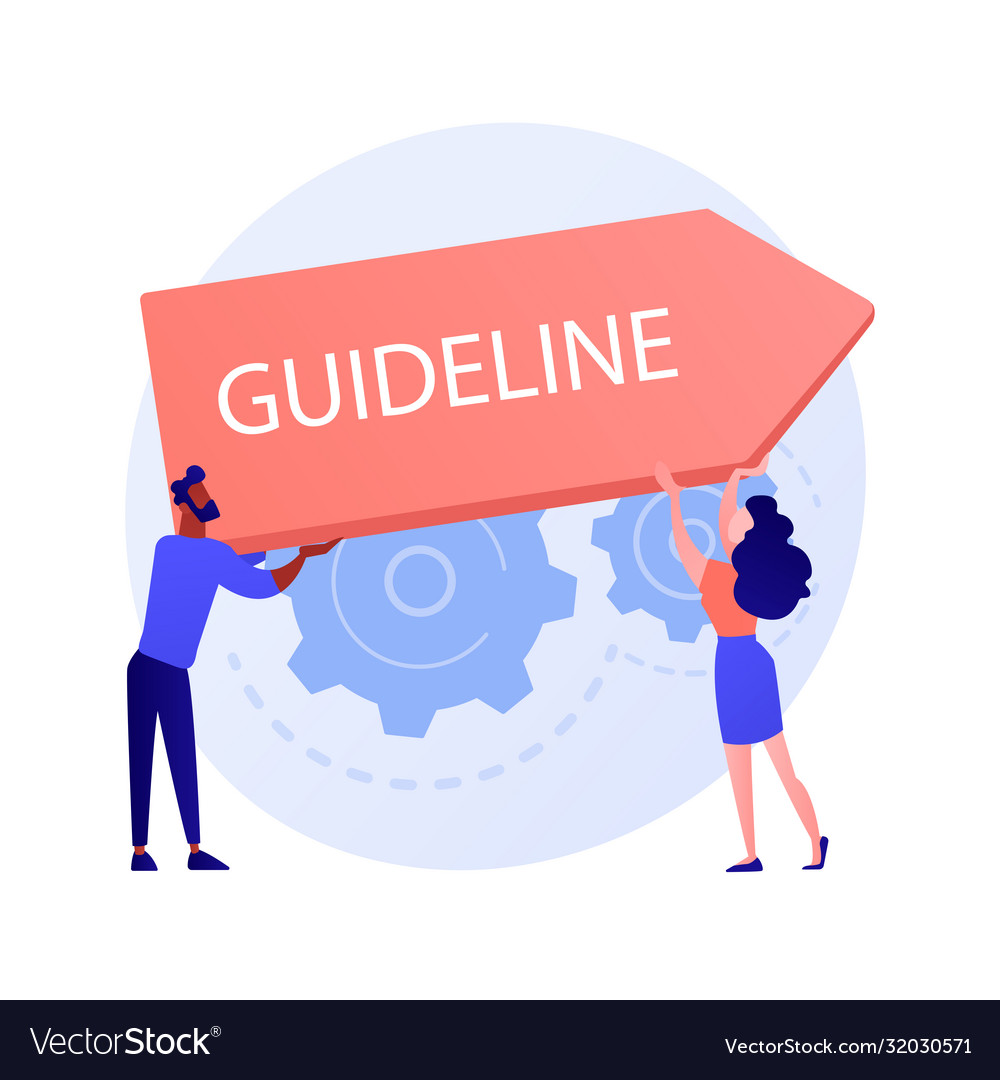 Create physical spaces that support lifestyle interventions
Lead by example
Develop workplace guidelines
WHP - Implementation
Promote activities
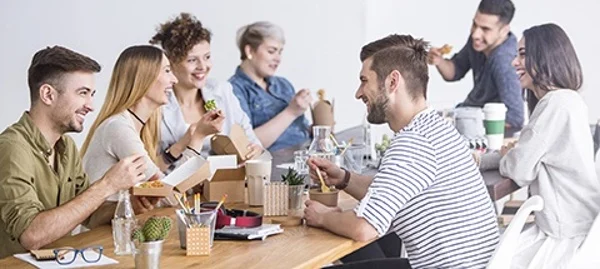 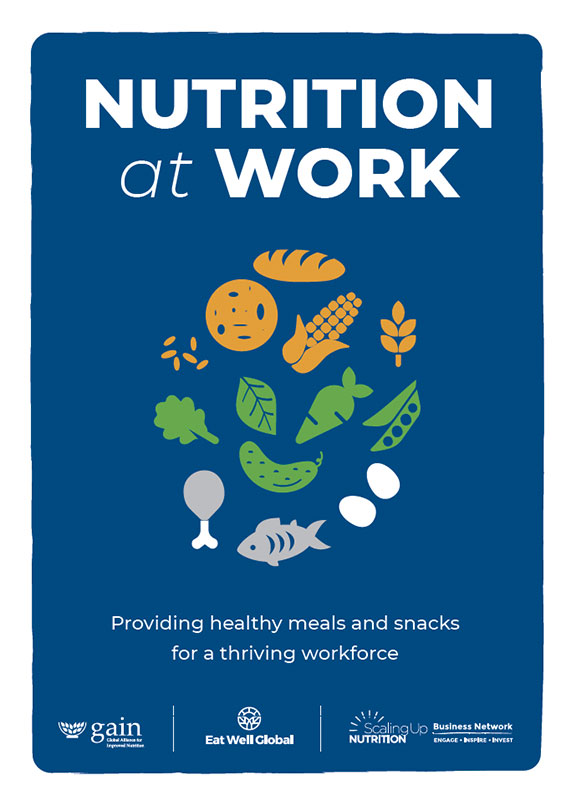 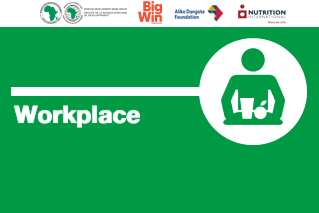 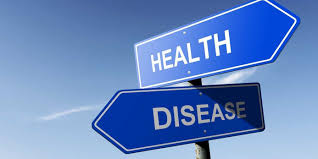 Make ONE healthy choice. 
     Then, make ANOTHER..
Contact – Questions 
Prof. Jelena Hélène Cvejić
jelena.cvejic@mf.uns.ac.rs
Thank you
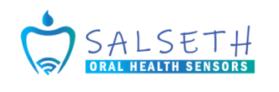 Salseth - EU Horizon 2020 Marie Skłodowska-Curie grant agreement No. 872370.